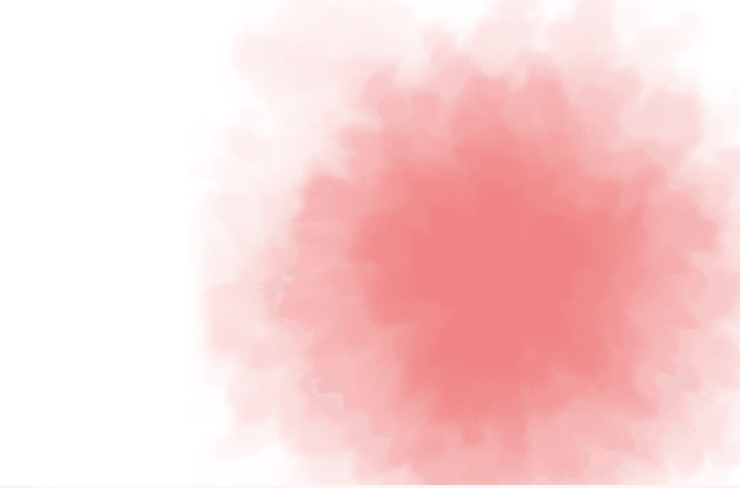 Global Warming (세계가 따뜻해지다)
KWC 요리경연부문 다문화 힐링

한국전통문화고 김서정 

한국전통문화고 백승정
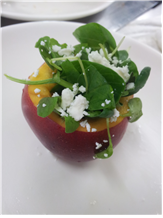 매실소스를 곁들인 복숭아구이
제철 과일을 이용하여 샐러드를 만들었습니다.
복숭아를 그릴에 구워 새싹으로 속을 채우고
더운 여름에 눈이 온듯 리코타치즈를 솔솔 뿌린 후 매실을 소스로 만들어 맛을 냈습니다.
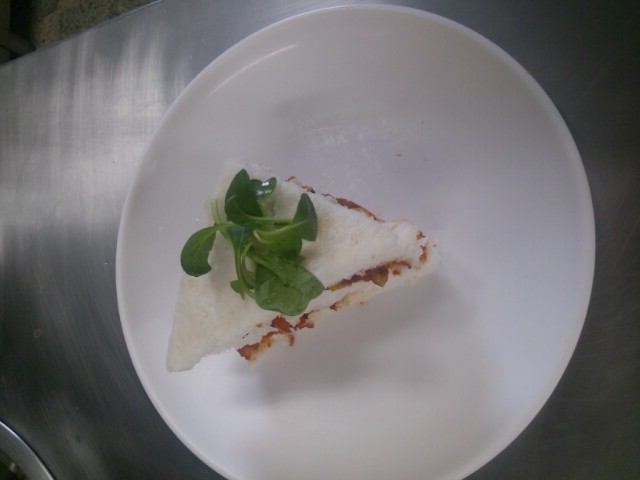 라따뚜이 백설기샌드위치
피크닉에 빠질 수 없는 샌드위치를 세계인의 입맛에 맞춰 퓨전 하였습니다. 백설기의 깊은 맛과 라따뚜이의 맛이 조화를 이룹니다.
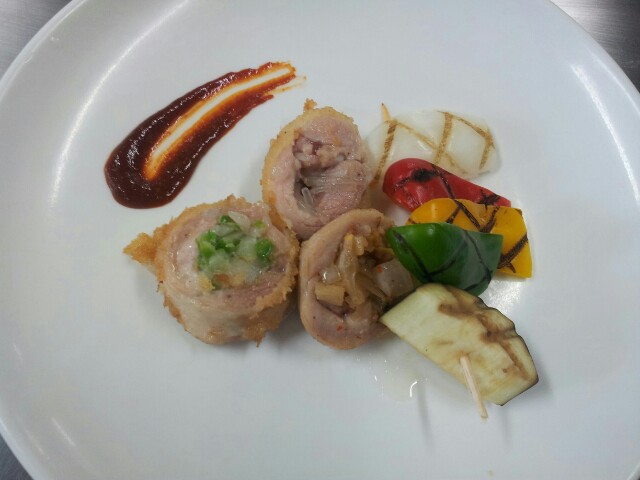 만두소로 속을 채운 치킨
남녀노소 좋아하는 닭을 피로 사용하여 만두속으로 채운 요리입니다. 피크닉에서 사랑받는 대중적인 요리로 창작했습니다.
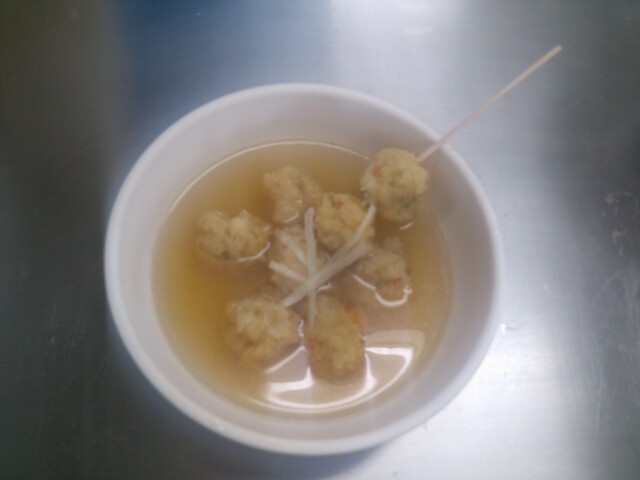 리코타치즈를 넣은 수제어묵국
기차여행의 필수 푸드인 어묵국을 수제로 
만들어 깊은 맛으로 피로 힐링에 도움이 됩니다.
 어묵속에는 쫀득한 리코타치즈를 넣어 퓨전하였습니다.
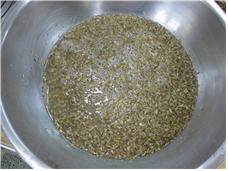 식혜푸딩
달콤하고 시원한 여름철 우리나라의 전통음료인 식혜의 텍스쳐를 바꿔 퓨전을 하였습니다.
 온난화를 잠시 식혀주는 차가운 식혜푸딩! 힐링에 도움이 됩니다.
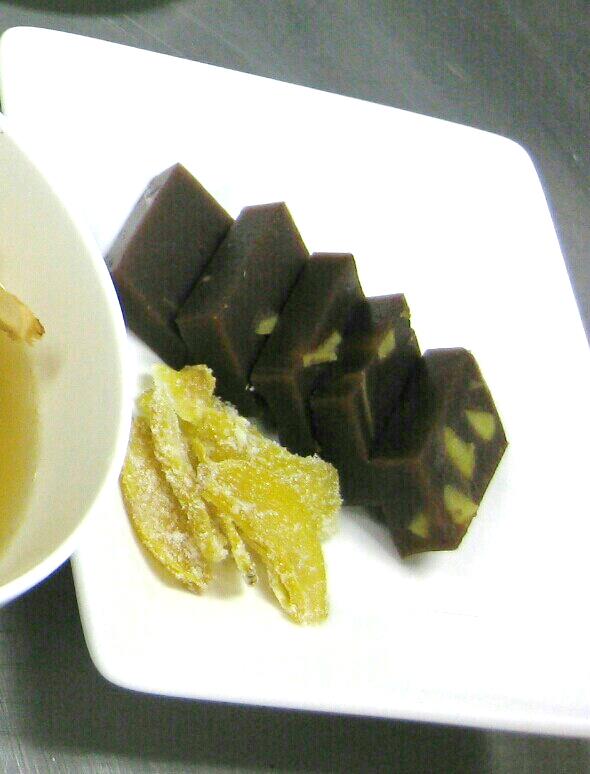 생강양갱, 편강
생강은 멀미예방에 탁월하며 몸을 따뜻하게 하여 힐링에 도움이 됩니다. 양갱과 편강을 디저트로 준비하였습니다.
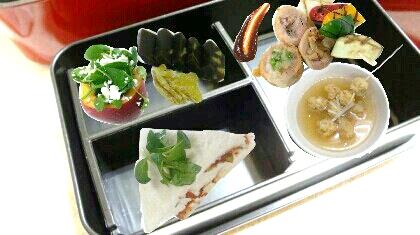 완벽한 모습 기대해 주세요 감사합니다.